Dictionaries and sets
By Sanjay and Arvind Seshan
Lesson Objectives
Learn to create and use dictionaries and sets
2
Copyright © 2021 Prime Lessons (primelessons.org) CC-BY-NC-SA.  (Last edit: 01/17/2021)
Sets
Similar to lists
Stores a set of items
All items are unique and unordered
You can only place one of any item in a set
There is no order to a set (even if you entered in the items in a certain order)
Sets are items in {a, b,...} brackets
You can add to a set using the add method
>> s1 = set() # do not use {} to initialize empty set
>> s1.add(5) # add to a set
>> s1.add(2)
>> print(s1)
{2, 5}
>> s2 = {1, 2, 4, 4, "hello"} # define set
>> print(s2) # note only one 4 is below
{1, 2, 4, 'hello'}
3
More on sets
You can find the difference, intersection, union, etc. between sets
If you try to add a list to a set, or any other mutable type, the program will crash
In general, it is much faster to do lookups on set than on a list due to something called hashing
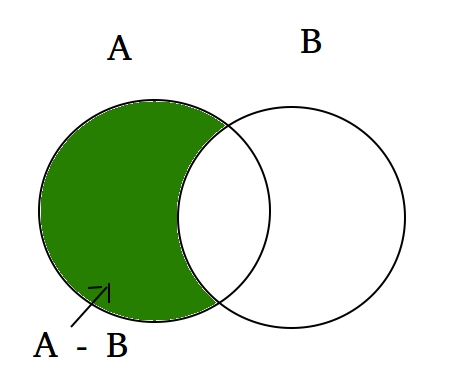 >> print(s2.difference(s1))
{'hello'}
>> print(s2.intersection(s1))
{1, 2, 4}
>> s2.add([4,1])
TypeError: unhashable type: 'list'
4
Set Methods
Highlighted ones are most important
5
Set Methods Cont.
6
Copying Sets
Just like 1d lists, use the copy method
s1 = {1, 2, 3}
s2 = s1.copy()
Sets are also mutable, like lists, so you need to be careful when doing something like s1=s2
7
Dictionaries
Think like an English dictionary
Matches something to a definition
Defined using {} braces and : colons
Format for each element is item:definition → typically called key:value
d = {"hello":"a greeting", "red":"a color"}
The keys/items (e.g. “hello”) must be unique, but many keys can have the same definition
Keys can be any immutable data type (e.g. int, str)
Values/definitions can be anything, (e.g. int, list, None)
Use d2 = d.copy() to copy a dictionary (dicts are mutable)
8
Dictionary Methods
The highlighted ones are the most important
9
Getting a Value
Sets:



Dicts:



Addressed similar to a list → use [] brackets next to dict variable containing a key to get the “value”
s = {1, 2, 3}
3 in s # True
"hi" in s # False
d = {"a":1,"b":2}
d["a"] == 1 # True
d["b"] == 2 # True
10
Challenge
Translate a handful of Spanish words to English and print the result
Hola → hello
Rojo → red
Naranja → orange
Verde → green
11
Challenge Solution
d = {"hola":"hello", "rojo":"red", "naranja":"orange", "verde":"green"}
data = "hola"
print(d[data]) # hello
data = "naranja"
print(d[data]) # orange
12
Review
List → stores values [1, 2, 2, 3, “hello”] (mutable)
Tuple → stores values (1, 2, 2, 3, “hello”) (immutable)
Set → stores unique values {1, 2, 3, “hello”} (mutable, but elements must be immutable) 
Dictionary → stores values that can be indexed with a key {1:“a”, 2:“b”} (mutable, but keys must be immutable)
13
CREDITS
This lesson was created by Sanjay and Arvind Seshan for Prime Lessons
More lessons are available at www.primelessons.org
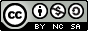 This work is licensed under a Creative Commons Attribution-NonCommercial-ShareAlike 4.0 International License.
14
Copyright © 2021 Prime Lessons (primelessons.org) CC-BY-NC-SA.  (Last edit: 01/17/2021)